Chào mừng các em 
đến với tiết Toán
non
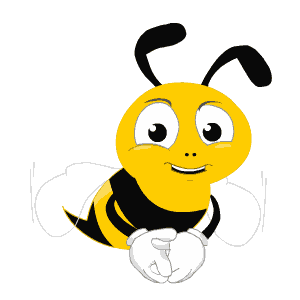 Ong
học
việc
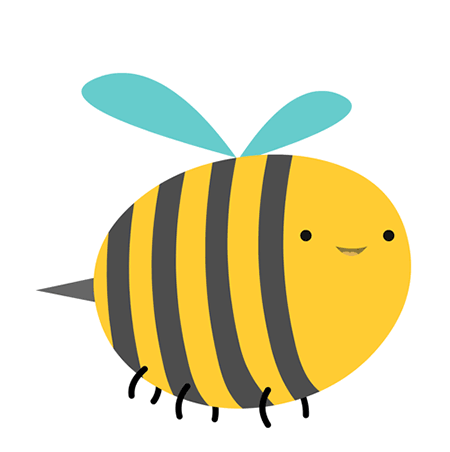 The little bee
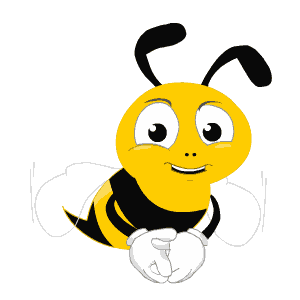 13 - 7 = ?
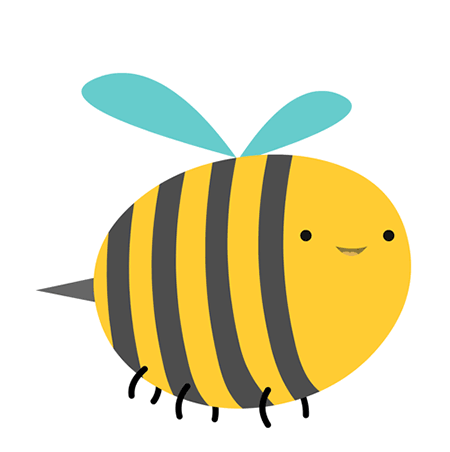 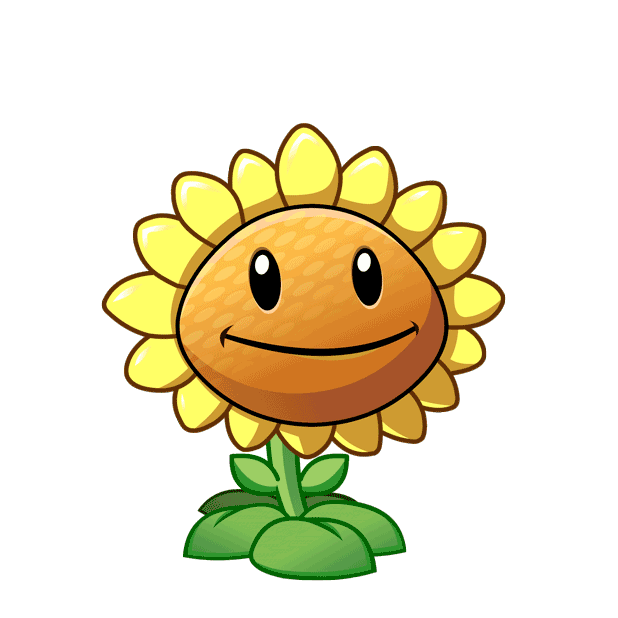 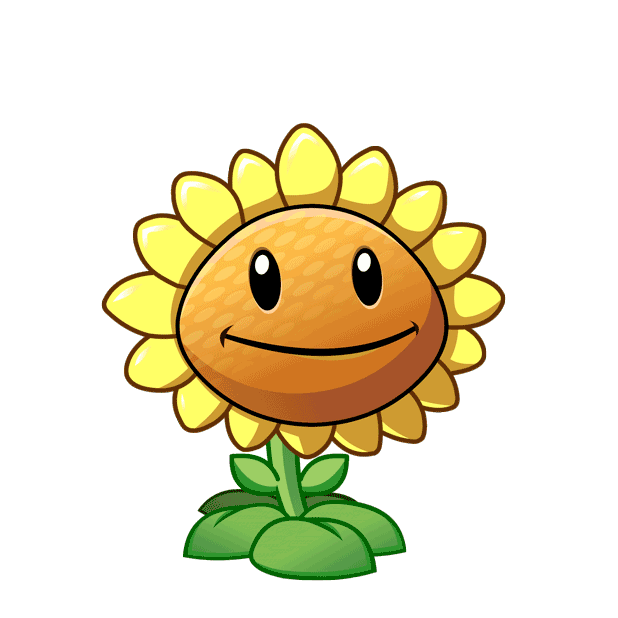 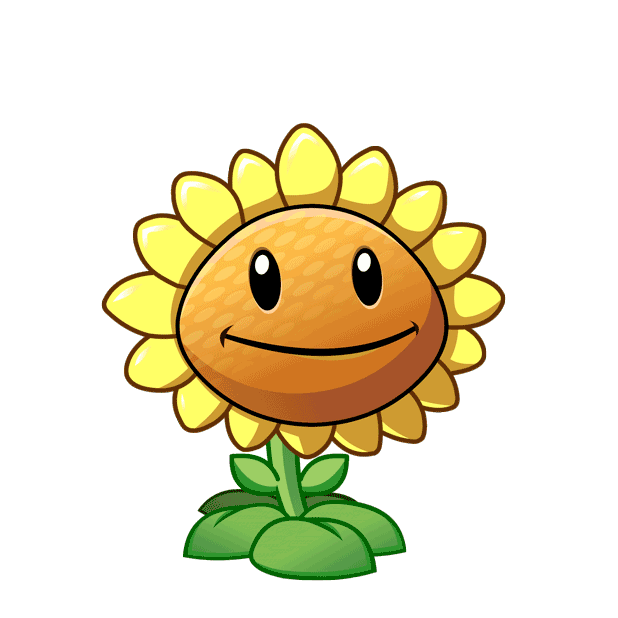 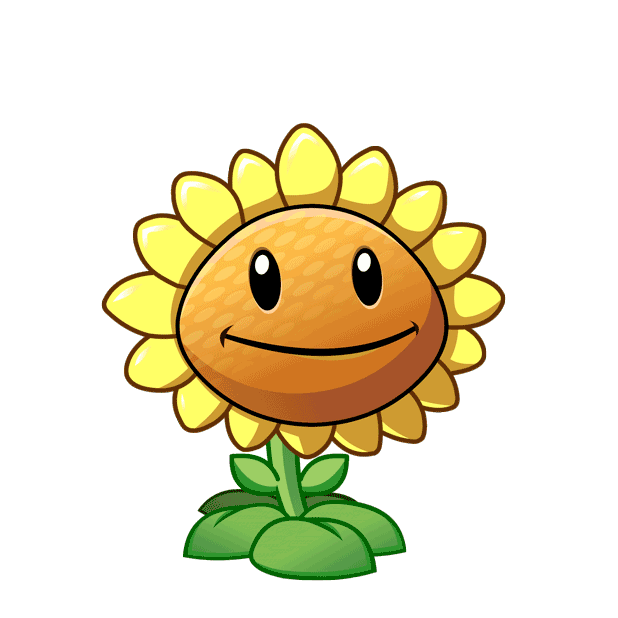 A. 6
B. 7
C. 5
D. 4
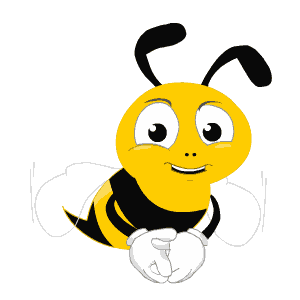 14 – 7 = ?
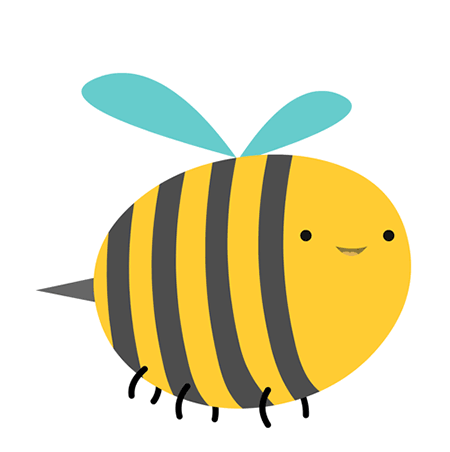 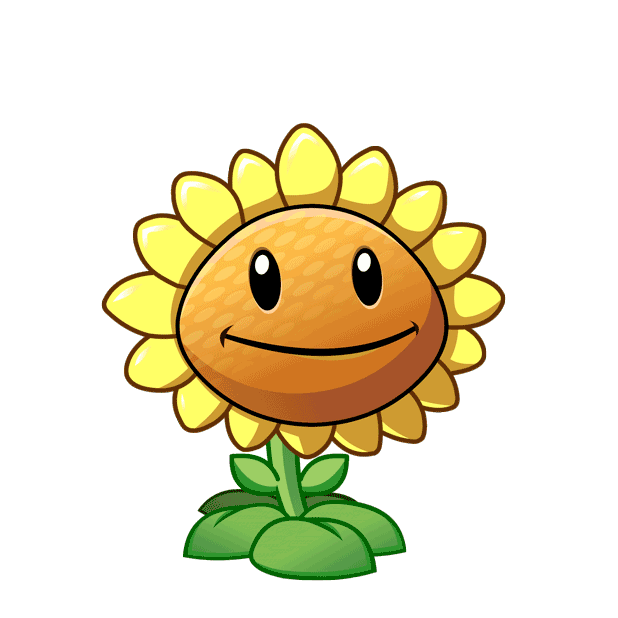 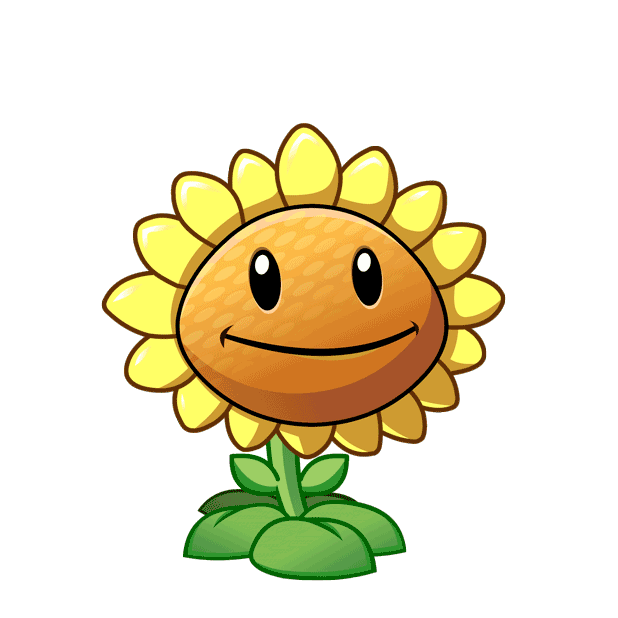 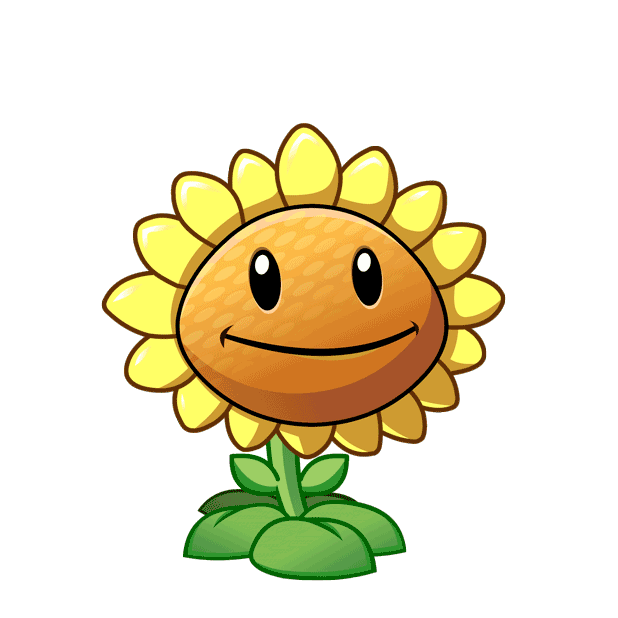 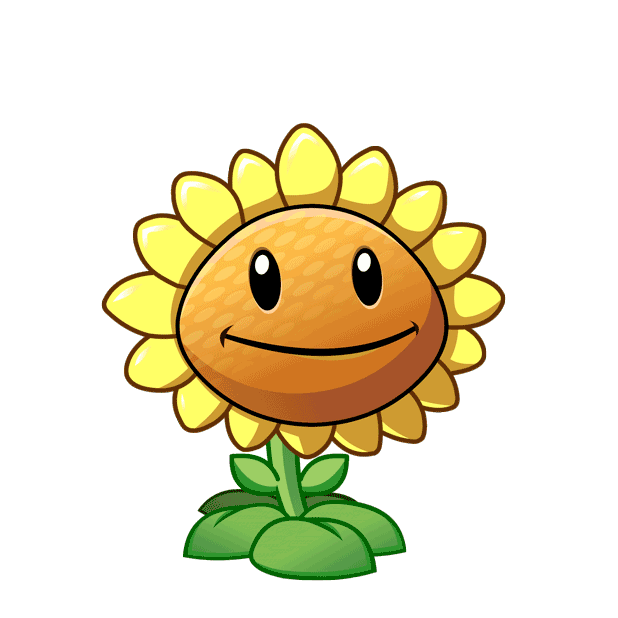 A. 6
B. 7
C. 4
D. 3
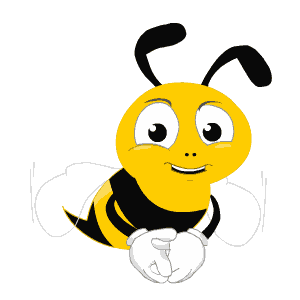 14 - 6 ? 7
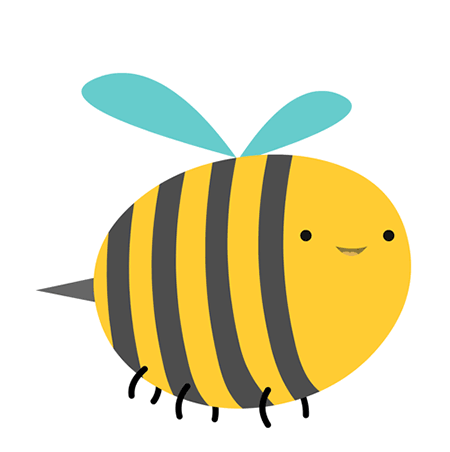 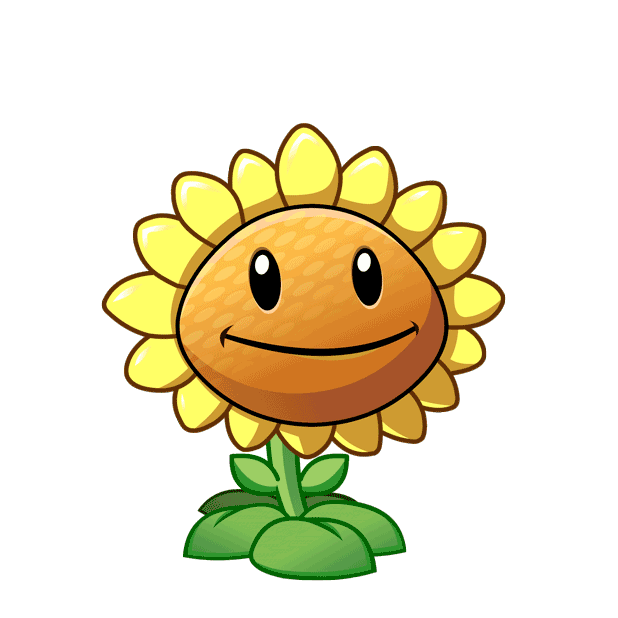 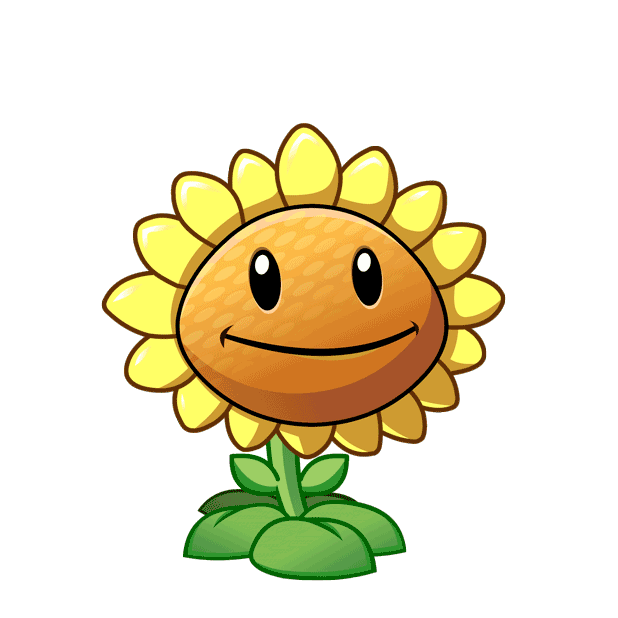 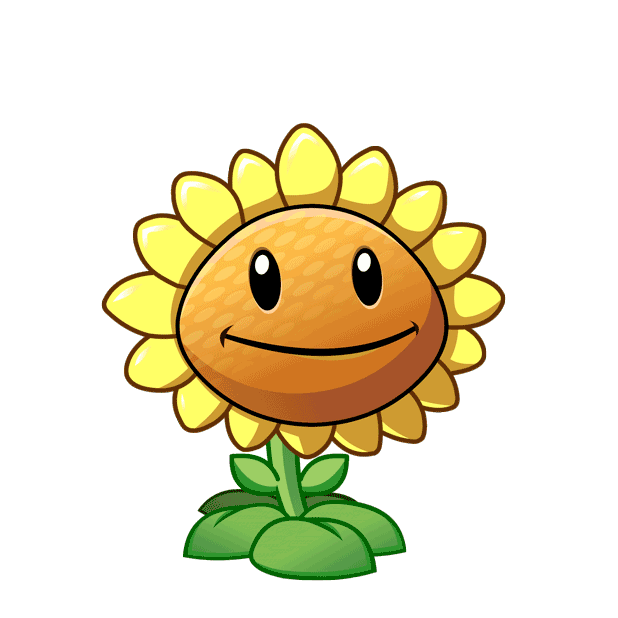 A. <
B. >
C. =
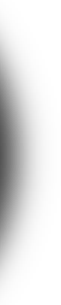 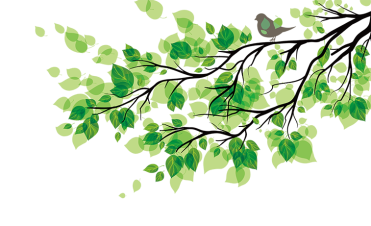 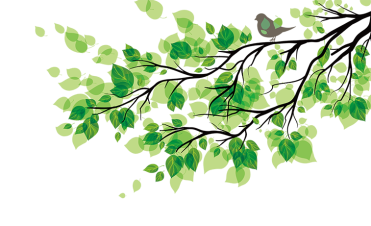 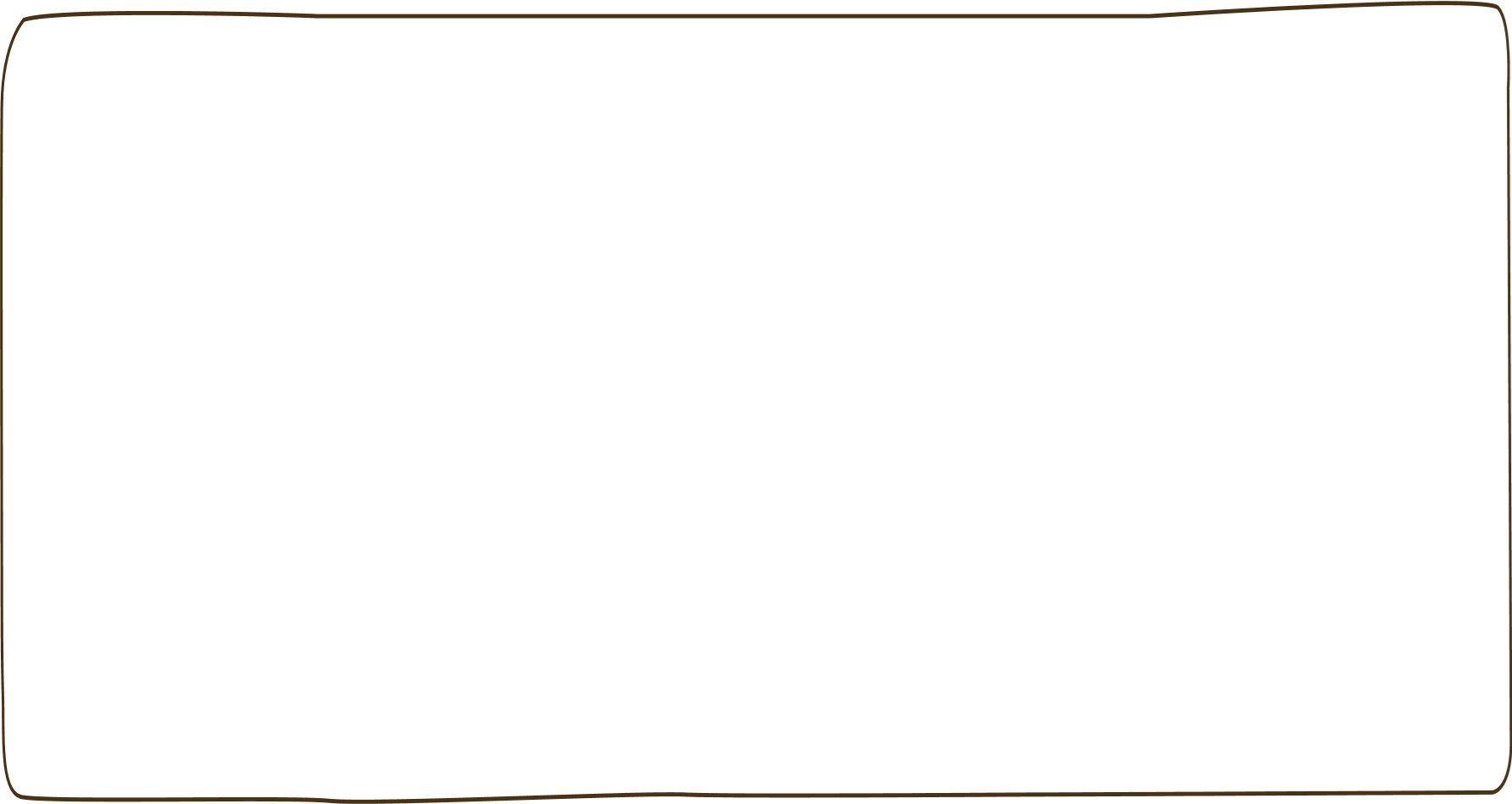 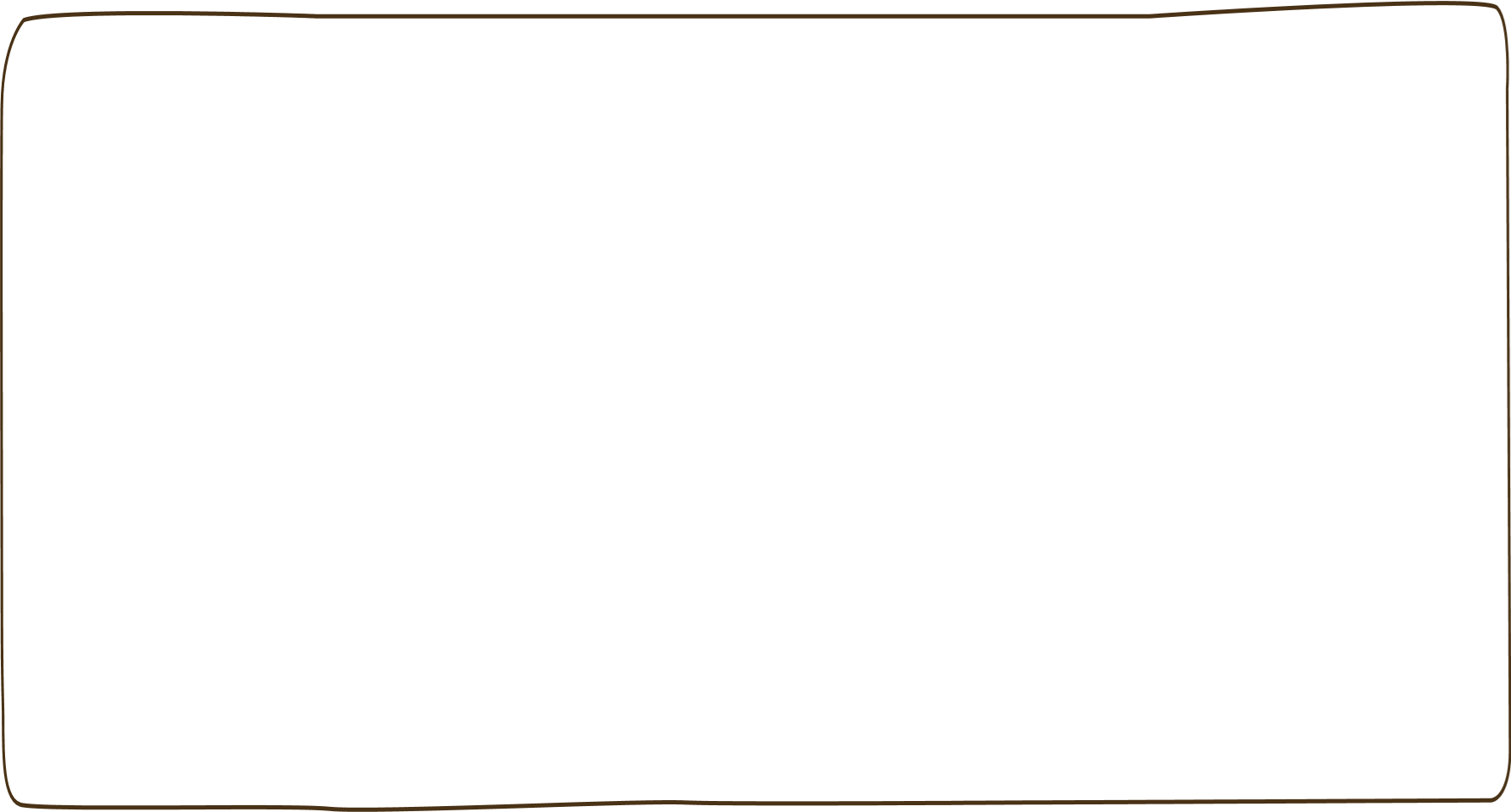 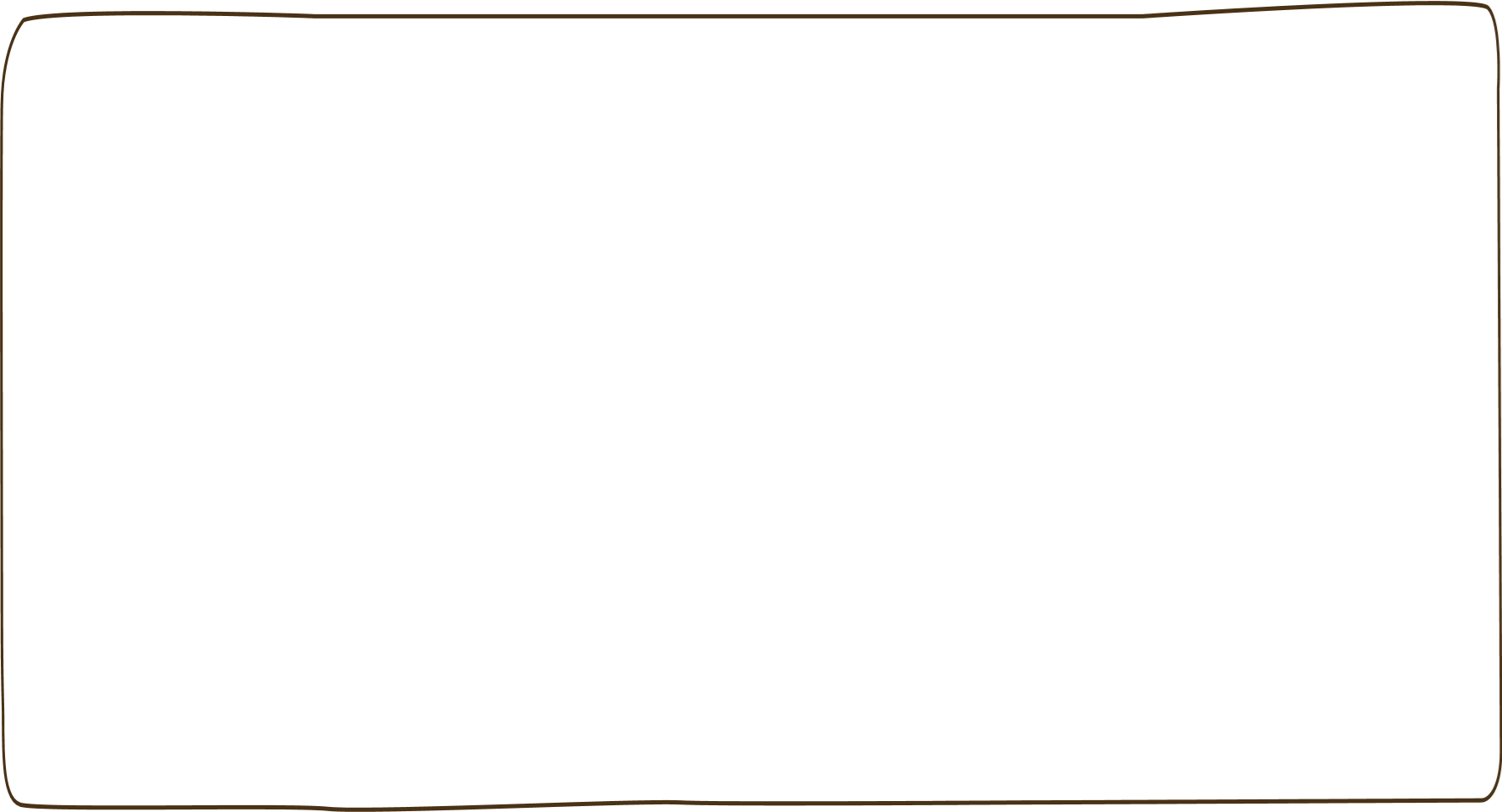 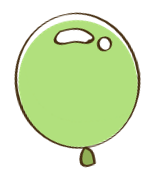 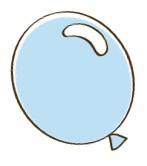 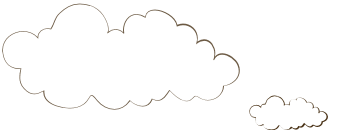 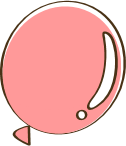 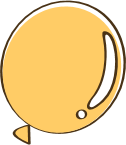 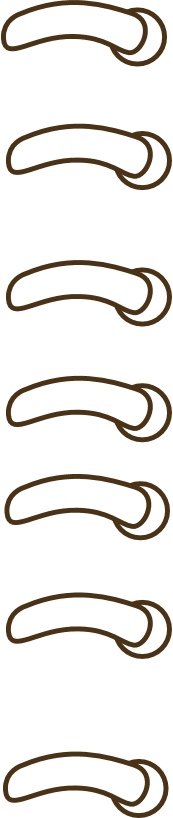 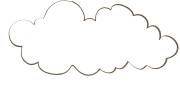 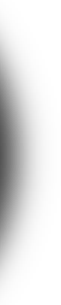 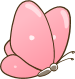 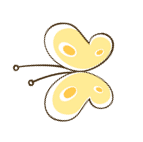 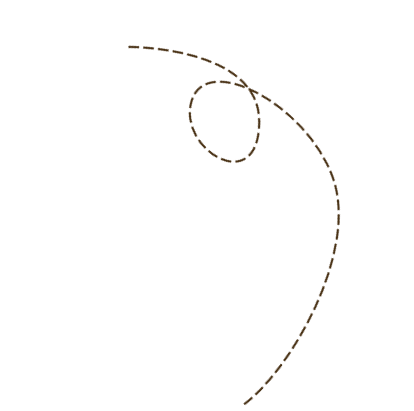 Bài 13: 
Bài toán về nhiều hơn, 
ít hơn một số đơn vị
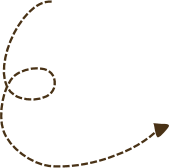 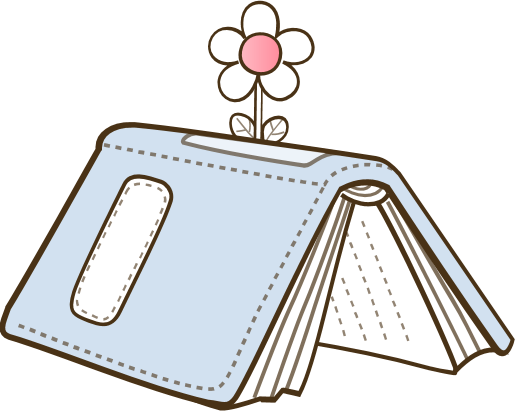 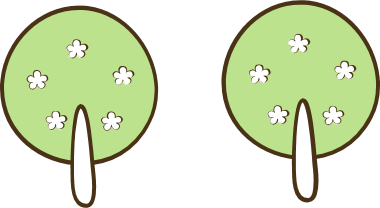 [Speaker Notes: Bài giảng được thiết kế bởi: Phạm Duyên]
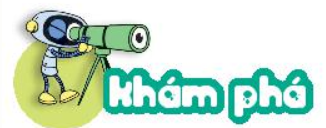 Bài giải:
Số bông hoa màu vàng là:
6 + 3 = 9 (bông)
Đáp số: 9 bông hoa
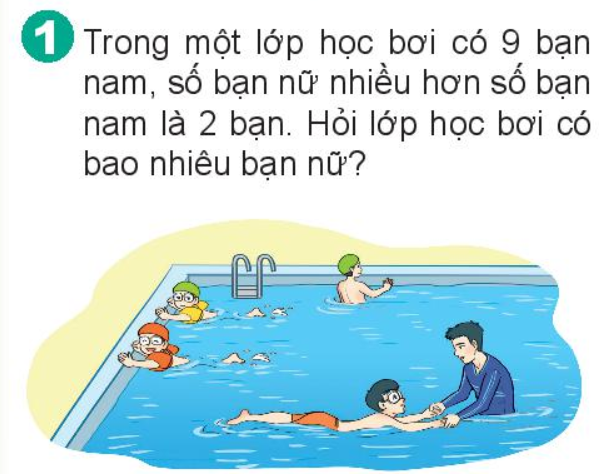 2
9
11
11
14
+
5
19
19
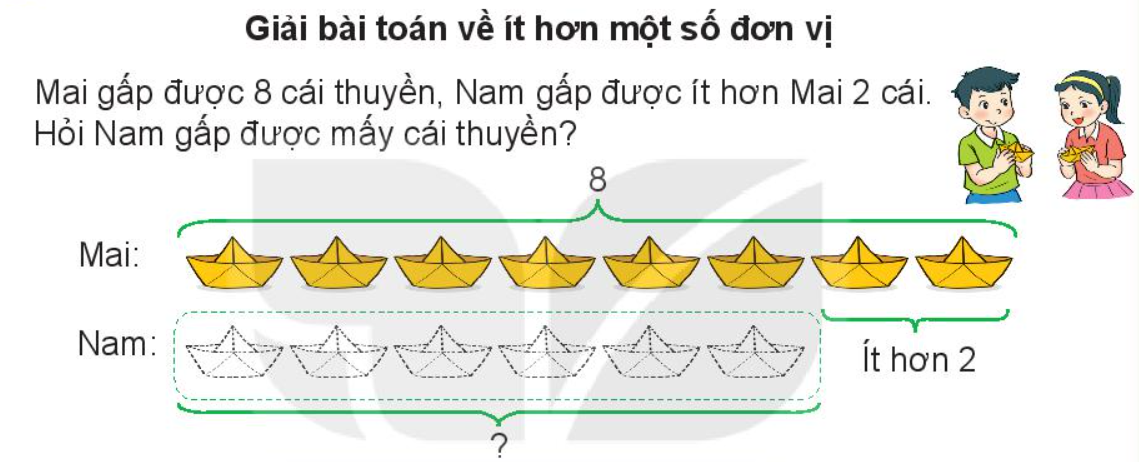 Bài giải:
Số thuyền Nam gấp được là:
8 - 2 = 6 (cái)
Đáp số: 6 cái thuyền
12
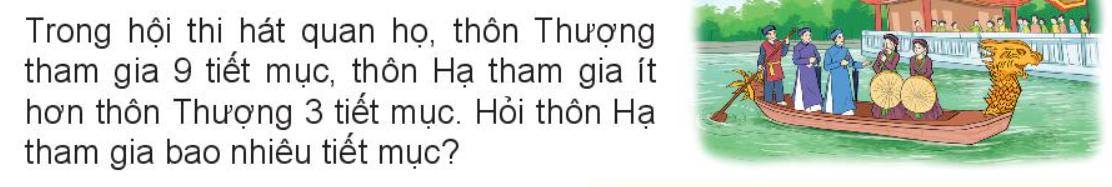 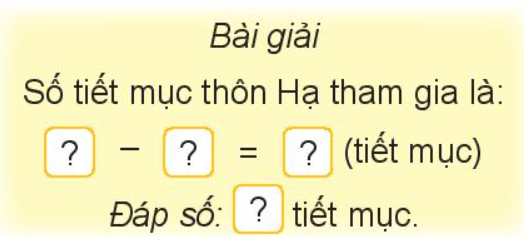 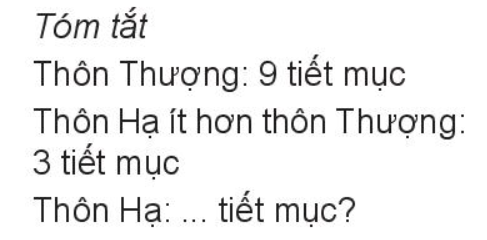 6
3
9
6
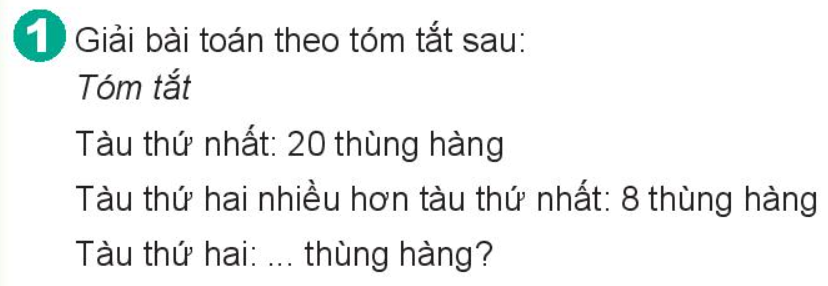 Bài giải:
Số thùng hàng tàu thứ hai chở được là:
20 + 8 = 28 (thùng hàng)
Đáp số: 28 thùng hàng.
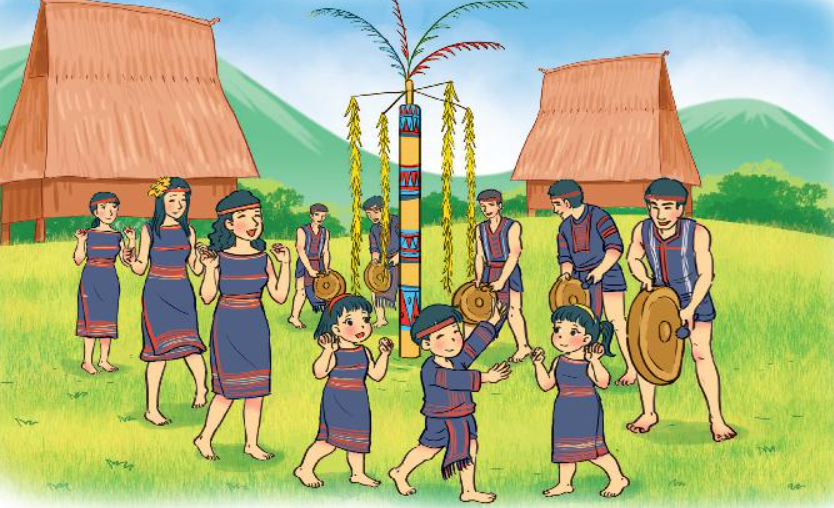 Số người tham gia lễ hội đội Hai có là:
11 - 4 = 7 (người)
Đáp số: 7 người
Thứ tư, ngày 17  tháng 11 năm 2021
Toán
Bài 13: Bài toán về nhiều hơn, ít hơn một số đơn vị.
Bài 14: Luyện tập chung.
16
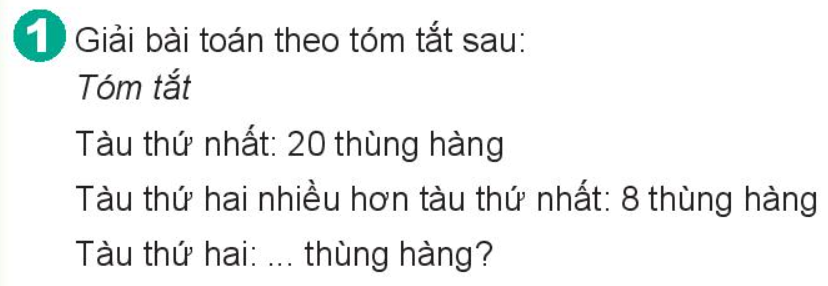 Bài giải
Số thùng hàng tàu thứ hai chở được là:
………………………………….(thùng hàng)
Đáp số: …………………..
Bài giải
Số……………………………………………………:
………………………………….(người)
Đáp số: …………………..
CHÀO TẠM BIỆT